CFPC CoI Templates: Slide 1
Presenter Disclosure
Presenter:  John Mary Meagher

Relationships with commercial interests:
None
[Speaker Notes: This slide must be visually presented to the audience AND verbalized by the speaker.]
CFPC CoI Templates: Slide 2
Mitigating Potential Bias
N\A
[Speaker Notes: This slide must be visually presented to the audience AND verbalized by the speaker.]
Mr. Weston’s vital signs
90/50 mm Hg

Pulse 110/min
Iowa Study
The Journal of Family  Practice, Vol. 40, No.4(Apr), 1995
Doctors were looking here
[Speaker Notes: Reducing Error and improving patient safety.]
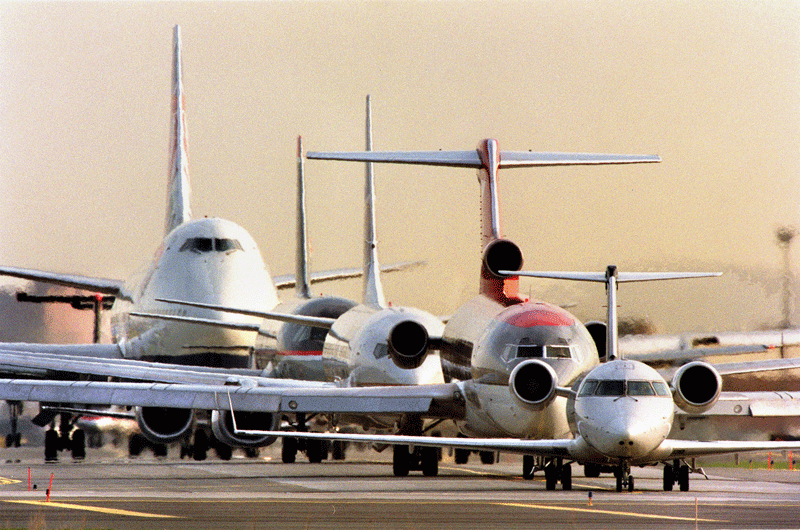 [Speaker Notes: Medical articles were deferring to the aviation industry to improve patient safety.
The Commercial airlines have a stellar safety record:
For example for every 1,000,000 departures they have 1.3 hull damages.]
Moncton Flight College
What I will discuss
The Three Barriers to Good Judgment
An Algorithm to address them
The importance of Doubt in our practice
Being attentive to the task at hand - micro-vacationing
Three Barriers to good judgment
Hurry
Egoism
Apathy-fatigue- resignation
Hazardous Attitudes in Iowa  Family Physician Study
When they make their most memorable error, 


91 % of physicians  said they felt hurried 
30% felt fatigued
28% felt they had reached beyond their capabilities
Example of Egoism
“I was fearful of looking as incompetent as I was, so that I didn’t feel that I could call on the people that I really needed to help me. I wasn’t supposed to be calling. That was a sign that you were a  ̀̀wuss’.” 


Man becomes free through the realization of his nothingness.   Sartre
[Speaker Notes: Here the brain defaults to the auto-pilot of maintaining rank among our peers.]
The Three Barriers are…
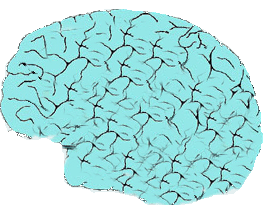 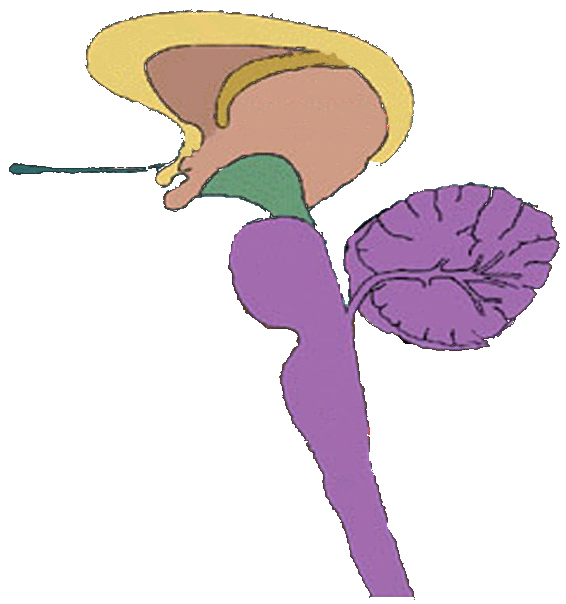 A vital sign to know when we are more error prone…
PVC  in our irritability
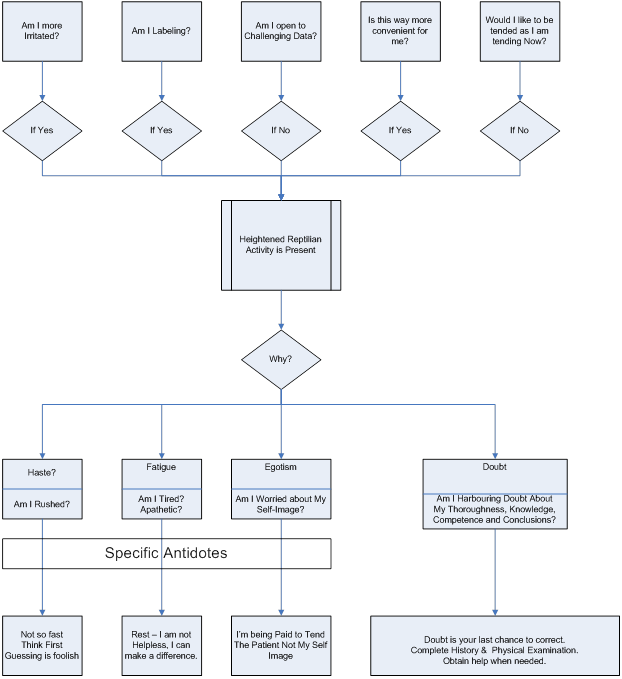 DOUBTING
Does it have value? Is it unmanly?

“IF SOMETHING DOESN’T LOOK OR FEEL RIGHT, IT PROBABLY ISN’T.” CRM Manual
[Speaker Notes: Other disciplines and Osler Chinese]
Are the next letters Above or Below and  Why?
Strength of Doubt?
First Officer: “Uh, where are we… we going out to…”
Captain: “Let’s right to, uh, Tulua first of all. OK?”
A few seconds later, Captain identifies Tulua.
Captain: “Just doesn’t look right on mine. I don’t know why.”
Strength of Doubt?
“The engineer asking the captain; `is he not clear then?’ 
After repeating his question,  the captain answers emphatically, `Oh, yes.’”
Strong Doubt near Cali
Weak Doubt at Tenerife
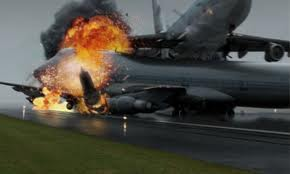 The Strength of Doubt…
Attachment to the New Brain

Doubting      ---------------------------------------                                                 
                              Attachment to the Reptilian Brain
Signs of Doubting
For More signs of Doubt
See Handouts….


Finally….
Doubt may be the only stop sign on the road to Error
[Speaker Notes: Doubt is often the last stop sign on the on the road to error.]
Attention to the Task at Hand
“I have so much stress when the pager goes I wonder what is it now? “
Take a Micro-vacation
Why?
How?
Why be Attentive
MRI study found major increase in gray matter density in the hippocampus----
self-awareness, 
compassion, 
and introspection.  

(In Alzheimer’s disease the hippocampus is one of the first regions of the brain to suffer damage).
MRI study also found decreased gray-matter density in the amygdala, which is known to play an important role in anxiety and stress. 

(No changes in the control group)
Take a Micro-vacation
How?
When going from one patient to the next….
Practice Attention to the Task at Hand
Practice vigilance to the task at hand,

At home
Driving… to work 
At work
And even shoveling snow
ZEN ----- Be Present
Driving - there are rules…
Driving the are Speed Limits
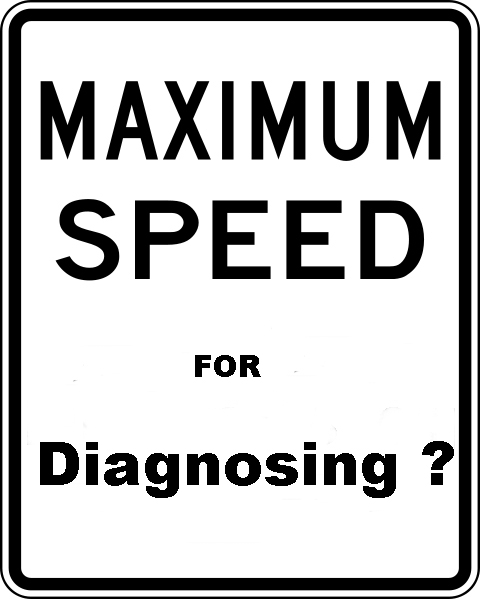 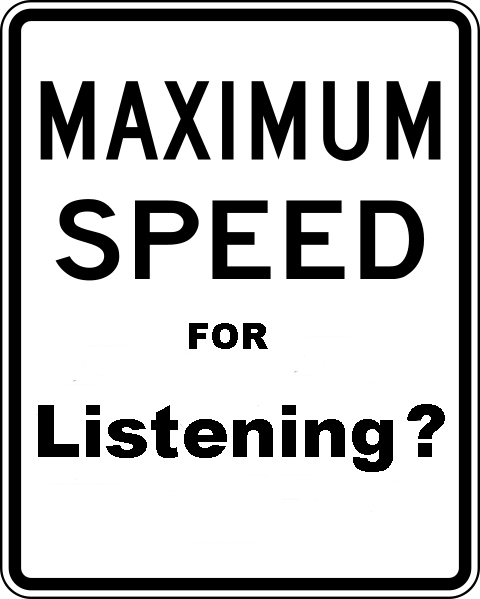 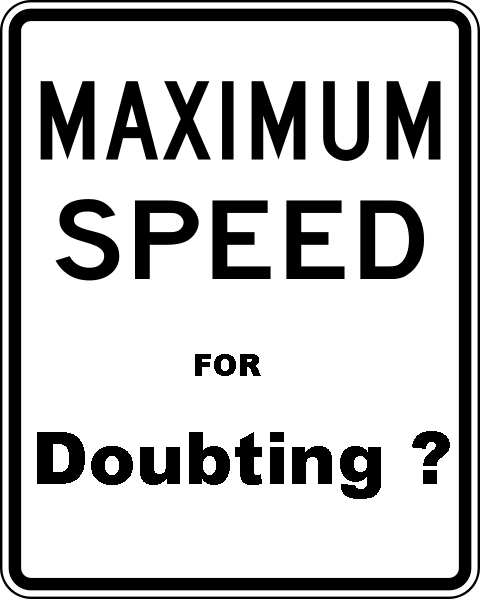 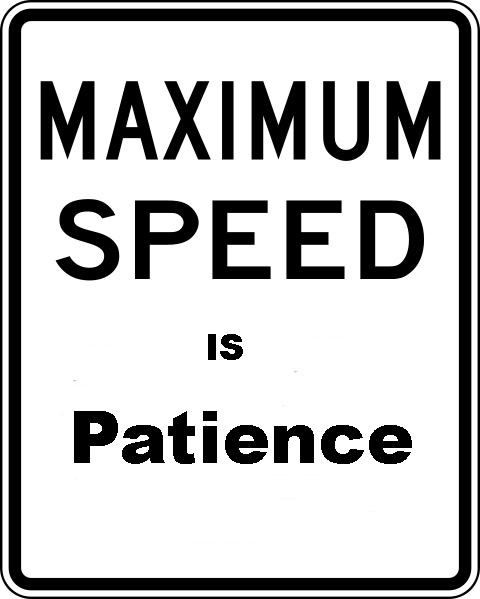 Do we have the Freedom ?
Dr. Frankl
[Speaker Notes: Spent three years in a laboratory….]
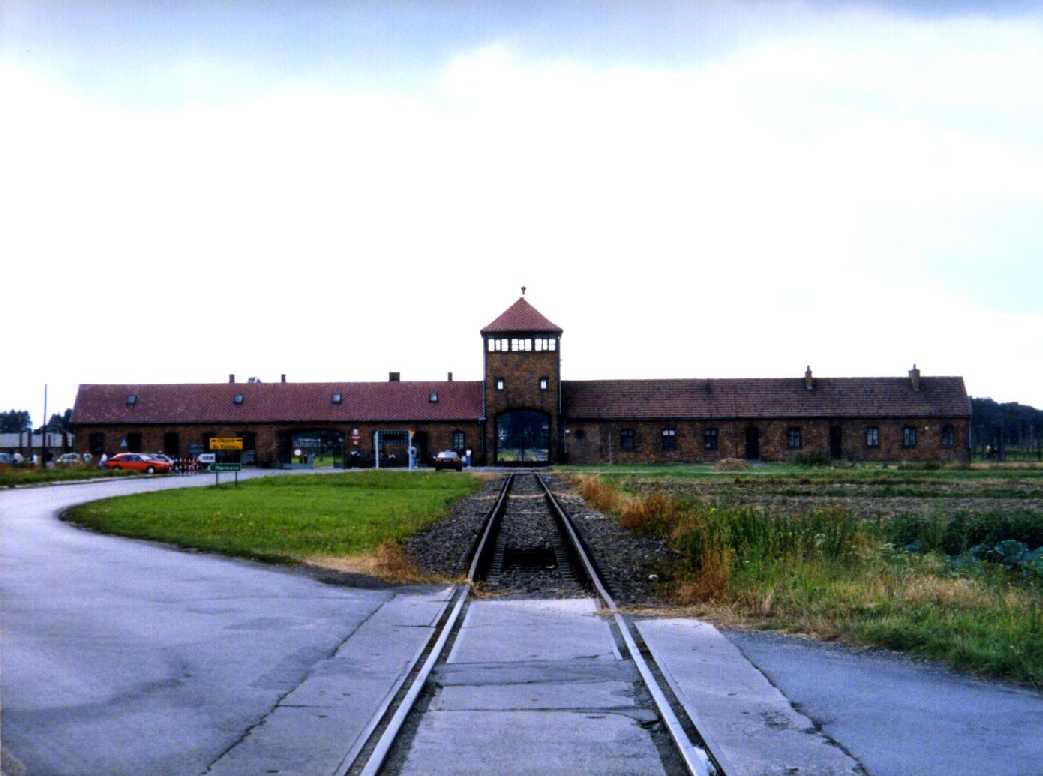 [Speaker Notes: Death Camps.]
Dr. Viktor Frankl concluded that
Prisoners reacted differently to the same system
The one thing the captors could not take away was one’s freedom to respond
We define ourselves by our responses regardless of the circumstances
[Speaker Notes: The crew monitor each others attitudes. But for the doctor or the nurse]
We have the Freedom…
ZEN ----- Be Present
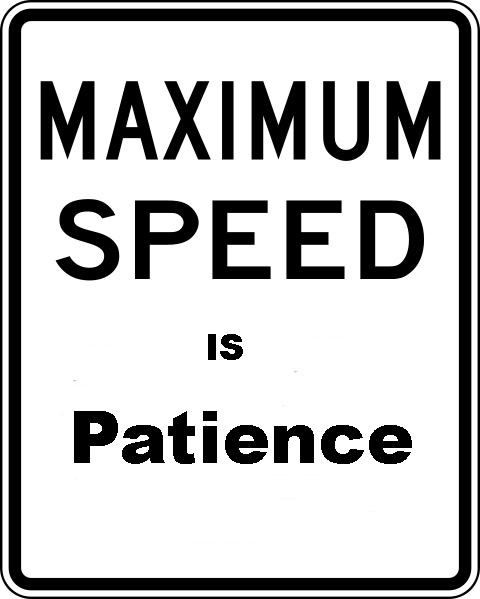 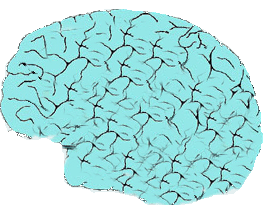 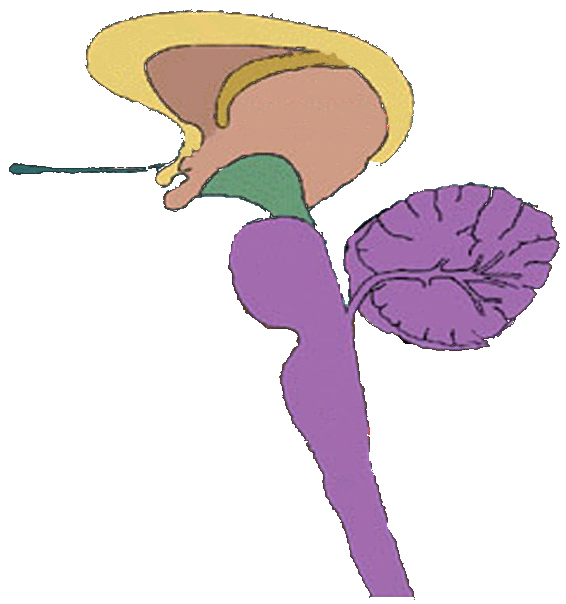 Returning to Mr. Weston
90/50 mm Hg

Pulse 110/min


Autopsy showed that he had a volvulus 
and no fluid in his bladder.


I share these insights because….
Thanks
?


Evaluations and Suggestions